Polytopia
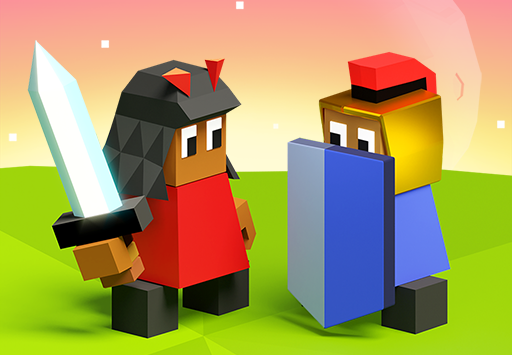 opinion
In my opinion, Polytopia is a game of strategy. To win the game, we must eliminate all the tribes. We need to choose how many tribes will play. It is a game where all tribes are adversaries. I like that I can play with my friends if they are there. In this game we should do alliance with other teams. I understand that when we break an alliance every soldiers that are in the city’s square dies and our other soldiers can’t move this turn. I find the fact that I may choose the number of tribes very interesting. I noticed that we can trick the number of robots by going to the multiplayer section. I must admit it make the game longer.
Start the game
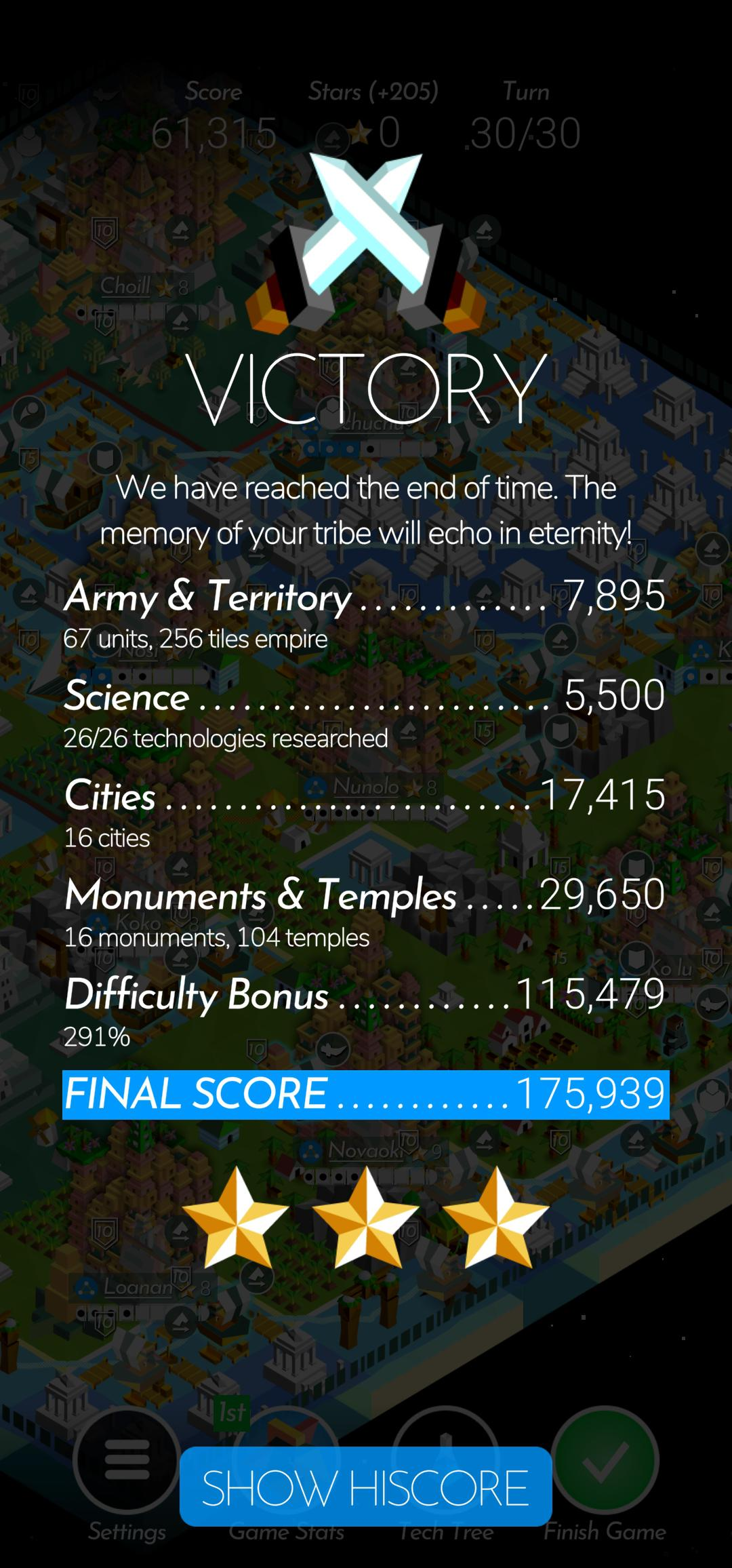 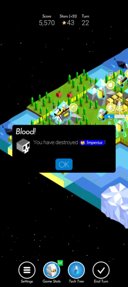 The goal of the game
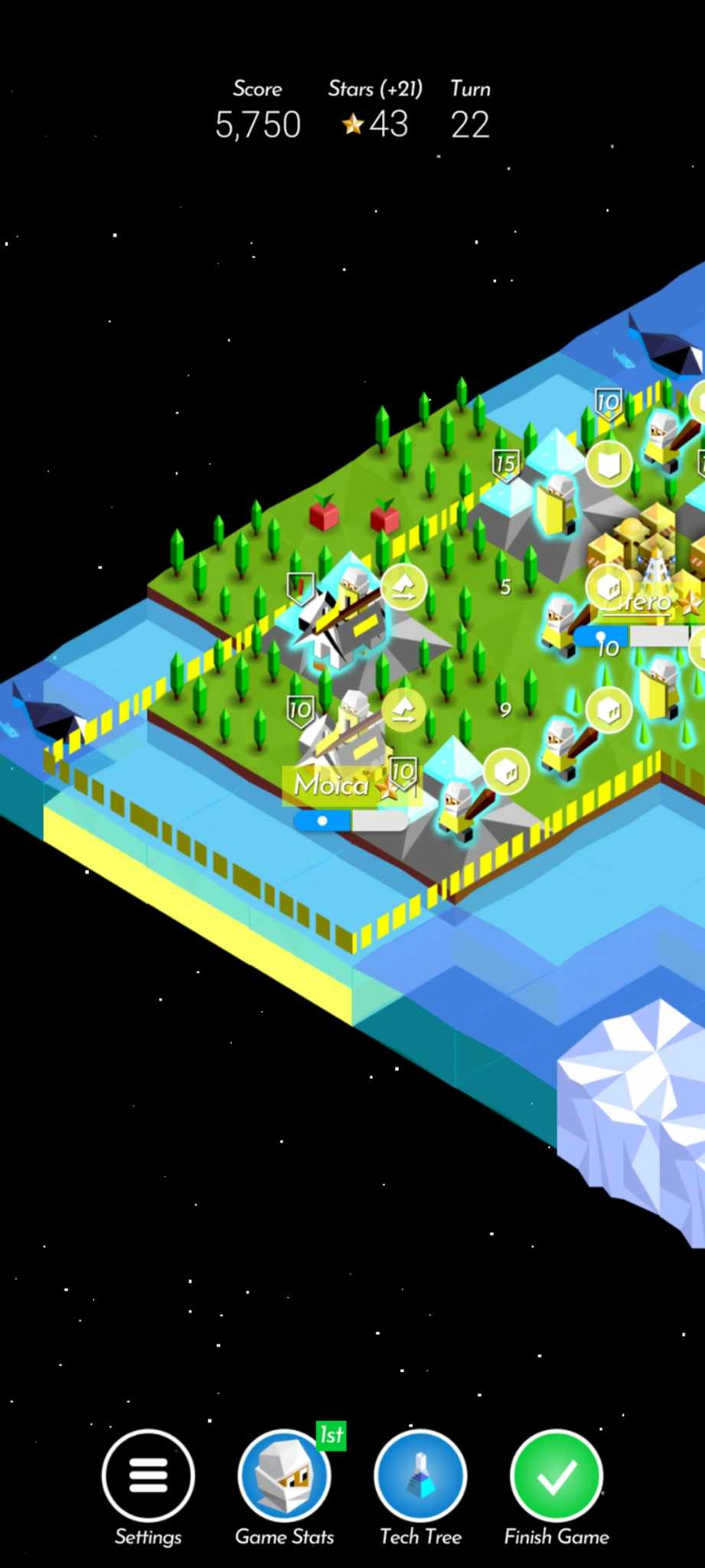 Eliminate all tribes​
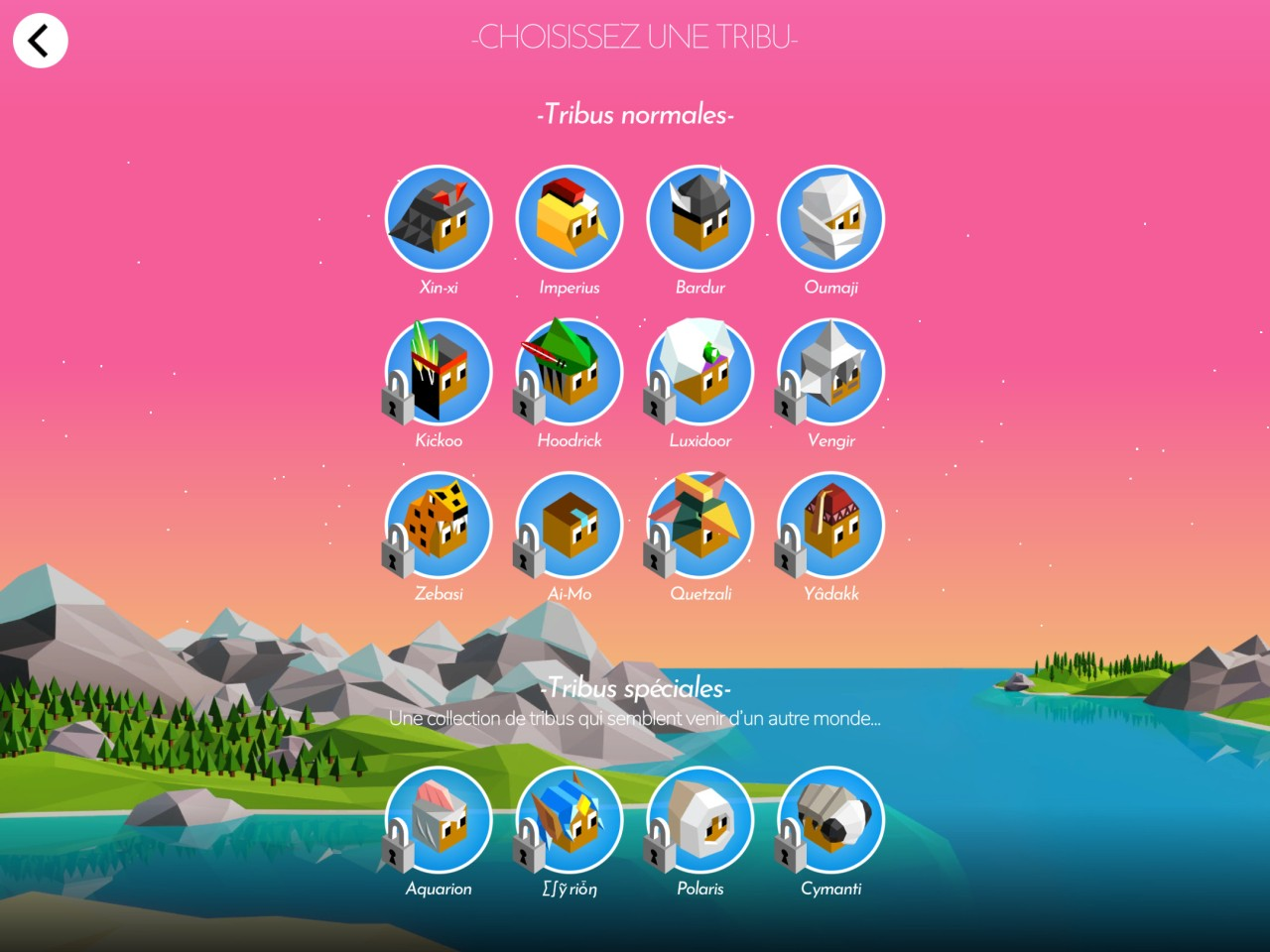 Tribes
When we start a game, we can choose a tribe
Every tribe starts with a capacity 

The Oumaji tribe starts with capacity of riding
The Bardur's capacity is hunting
The Xin-xi's capacity is climbing
The Imperius' capacity is organization
Etc.
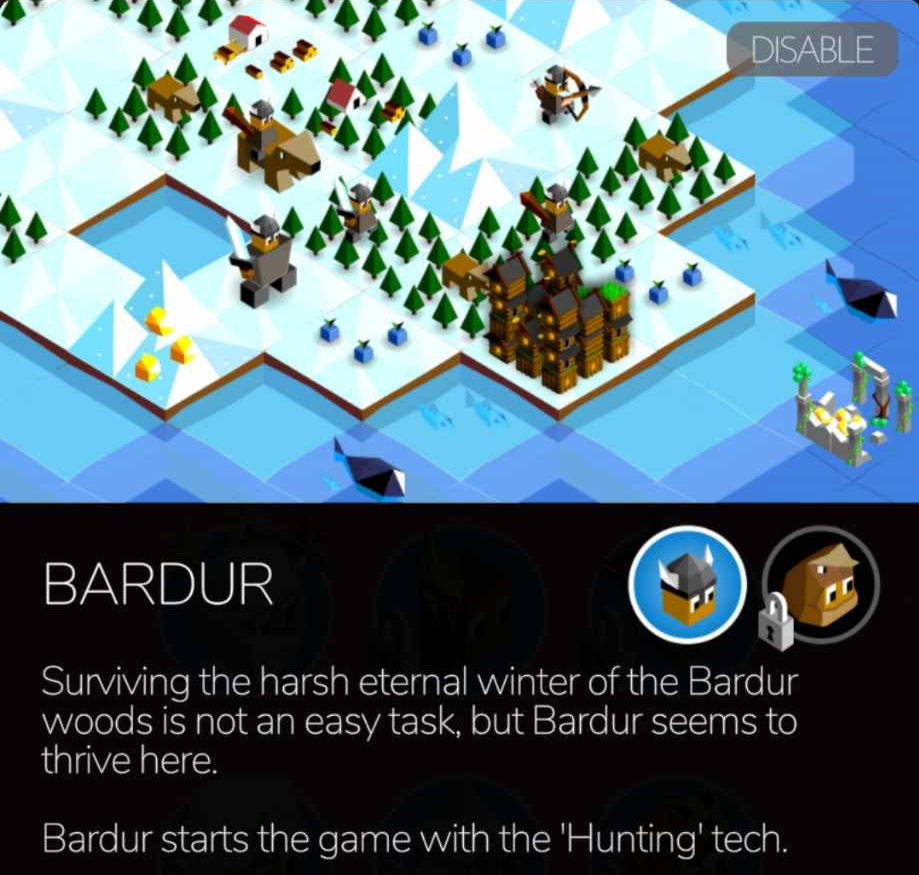 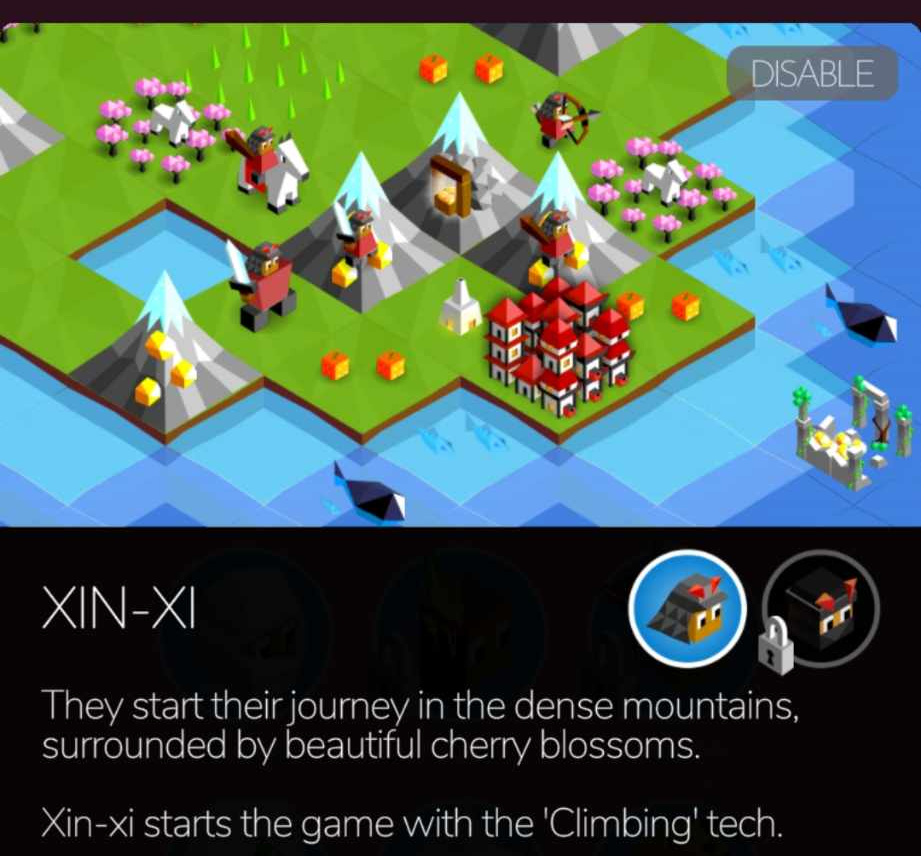 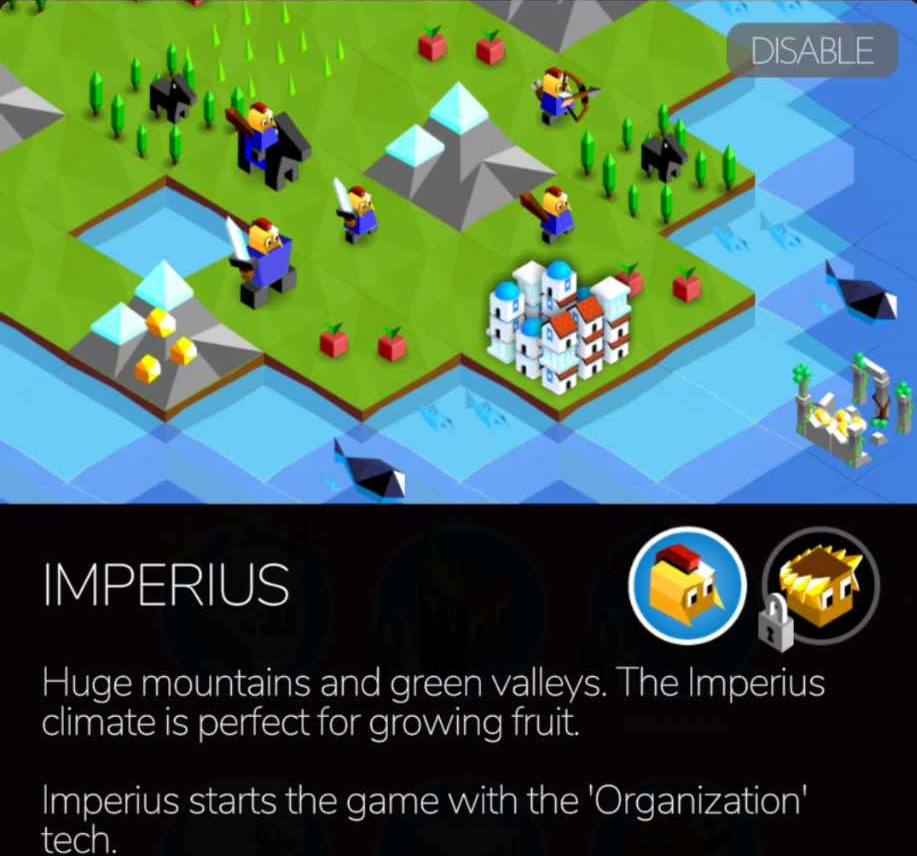 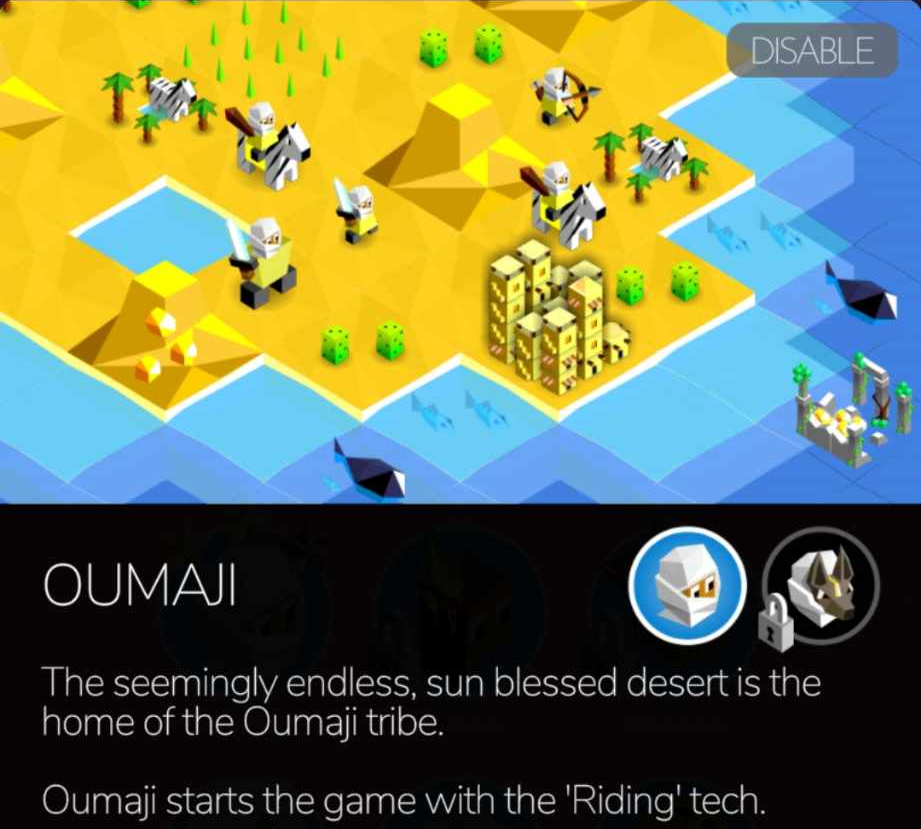 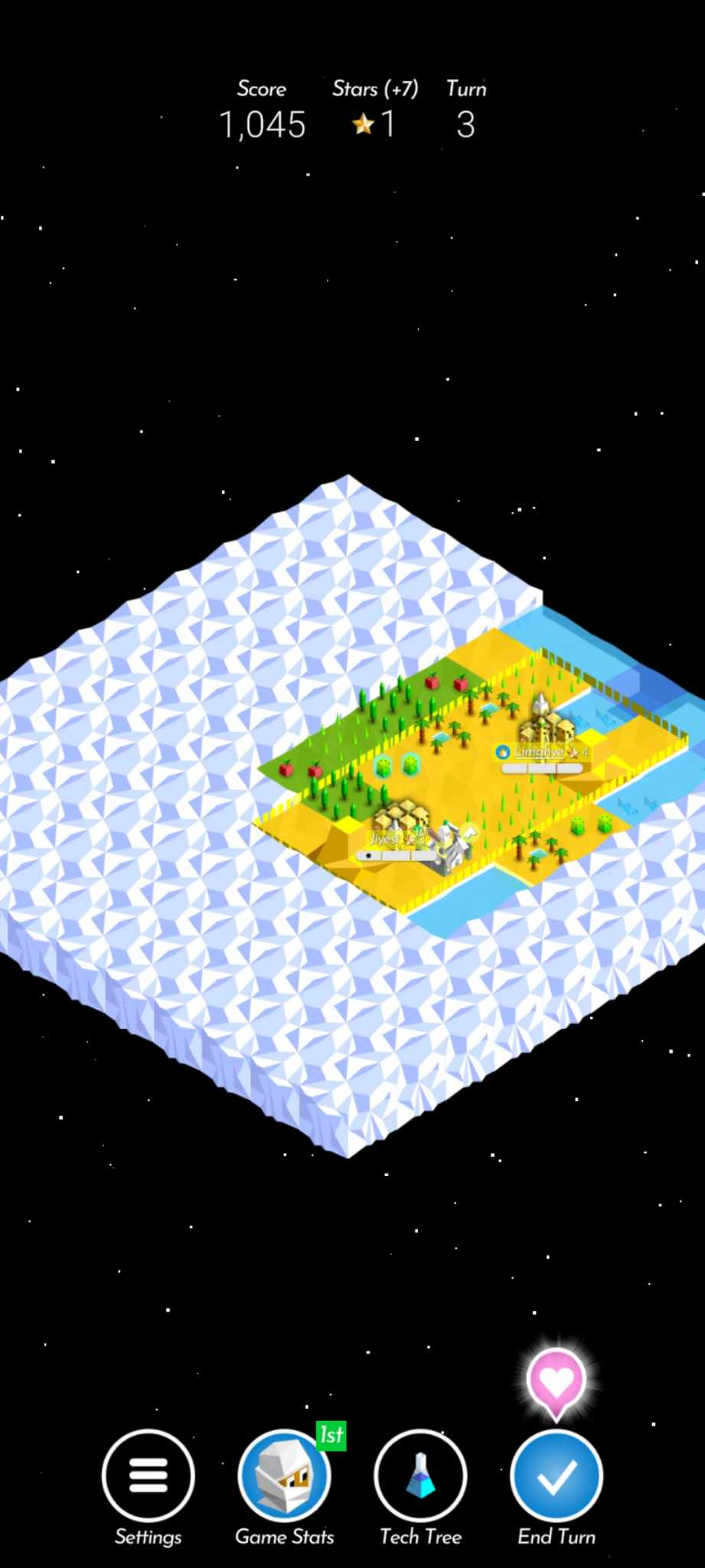 Money
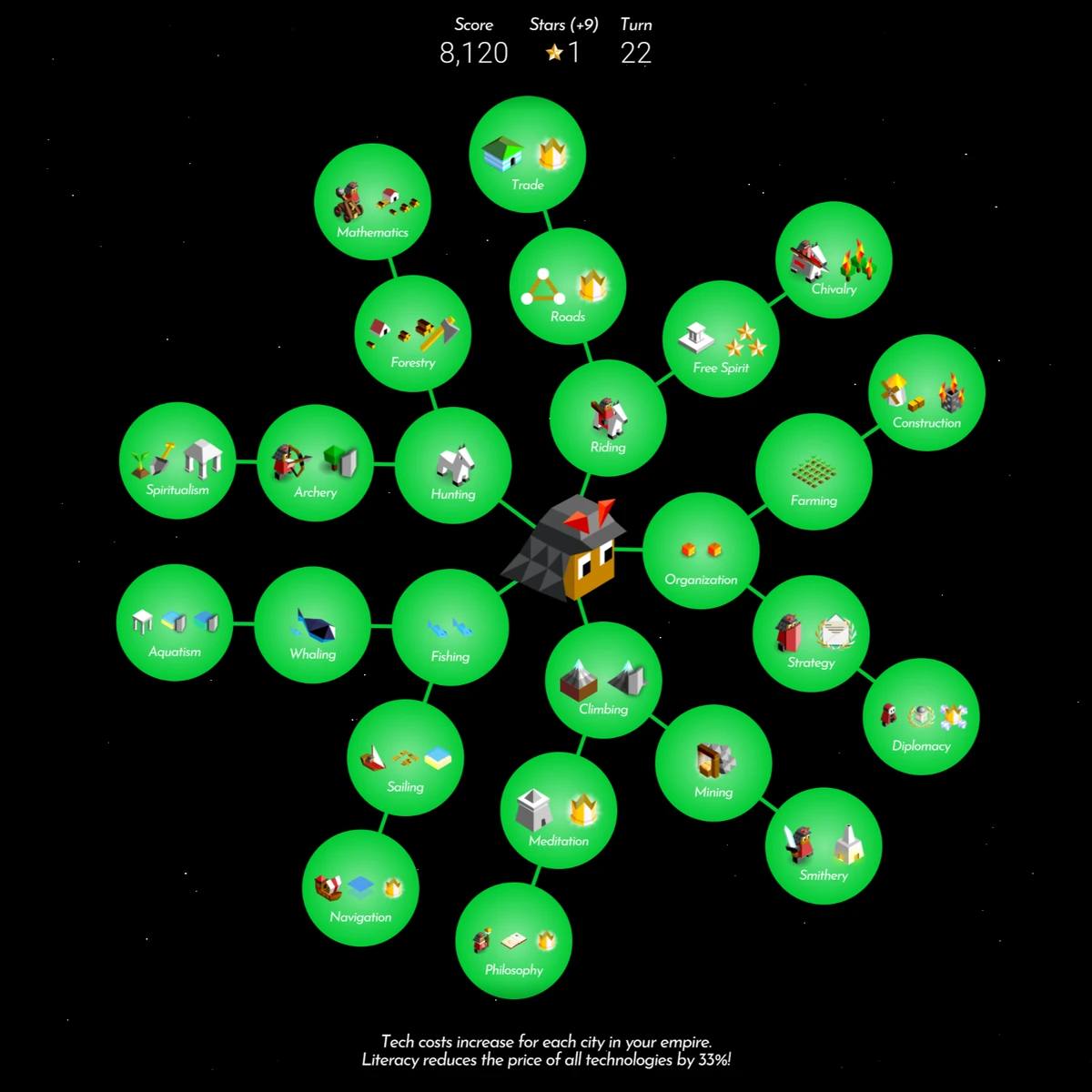 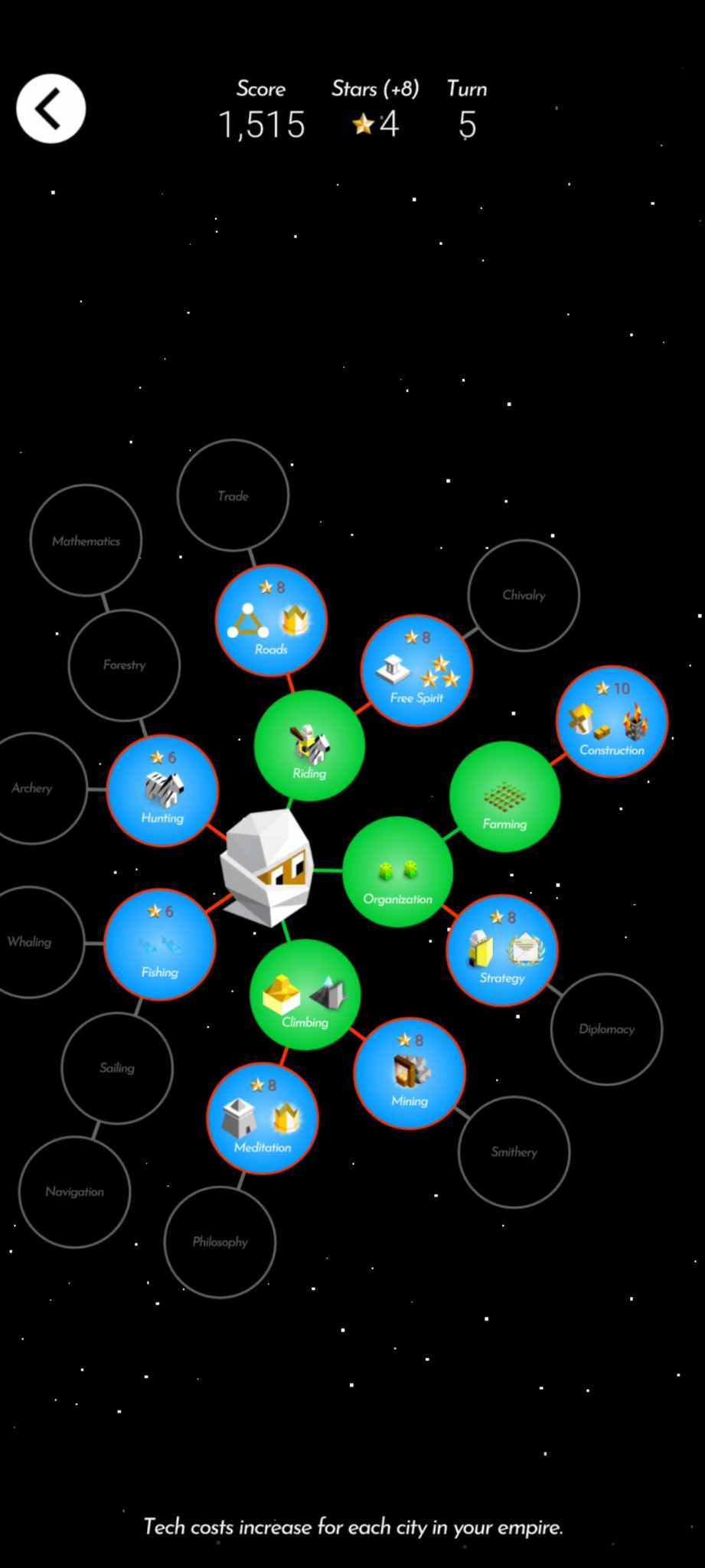 Capacity
Capacity
1
3
2
4
5
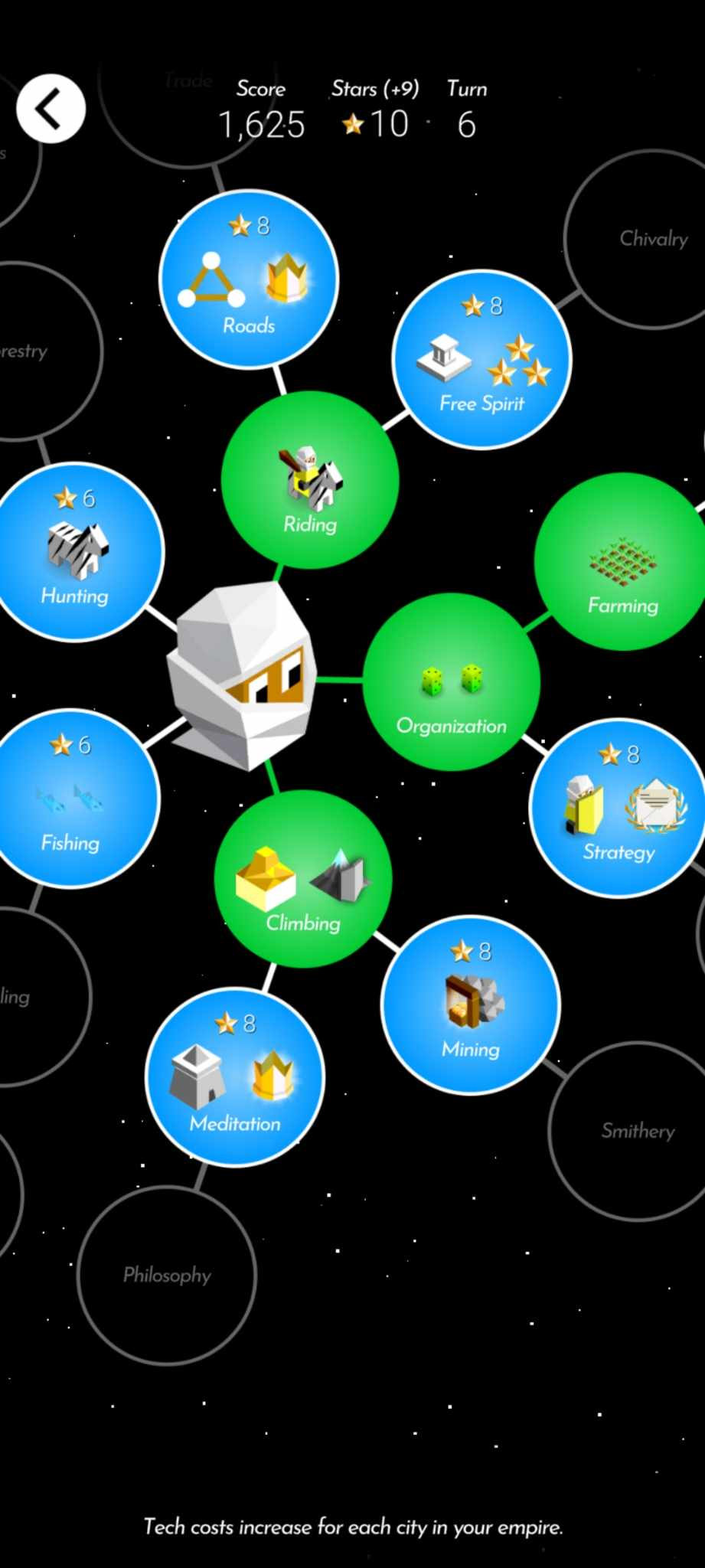 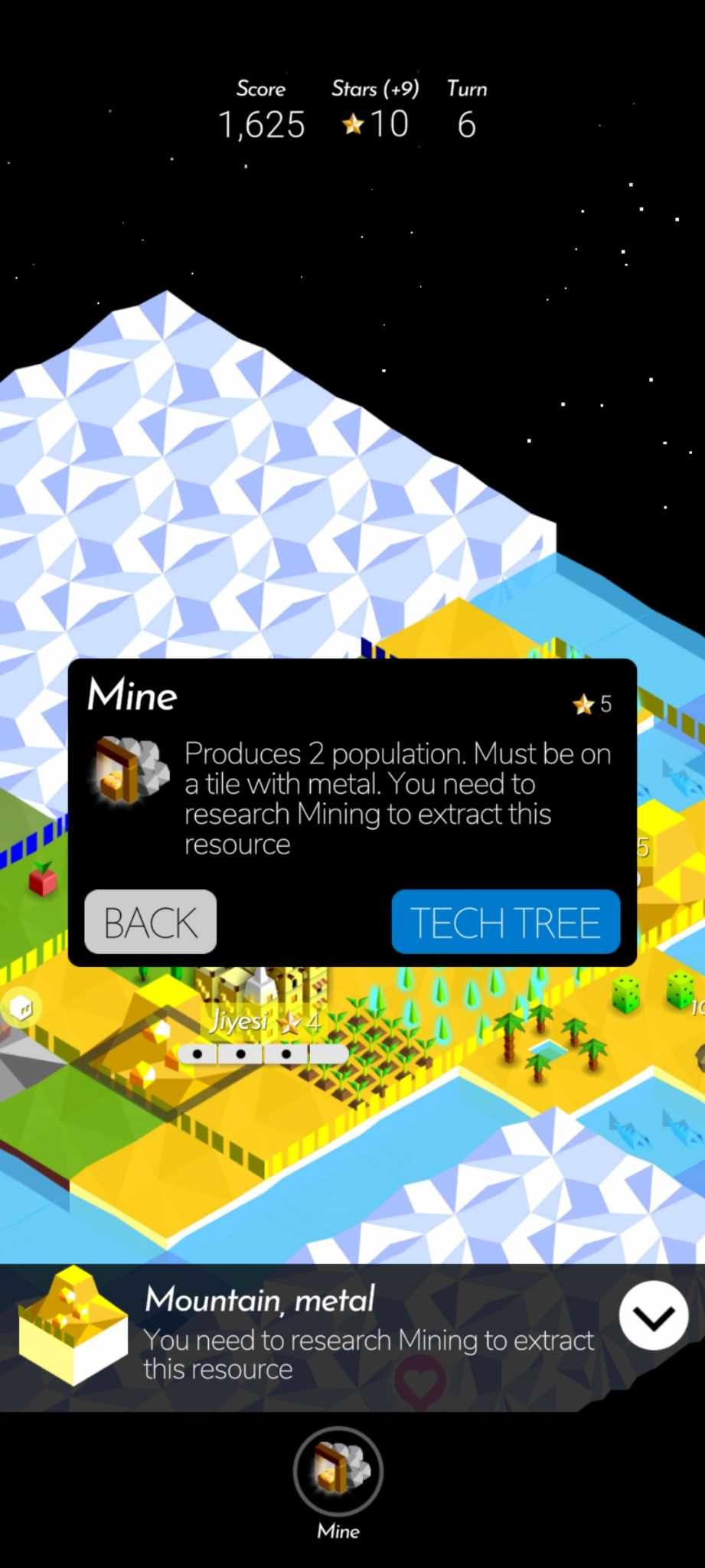 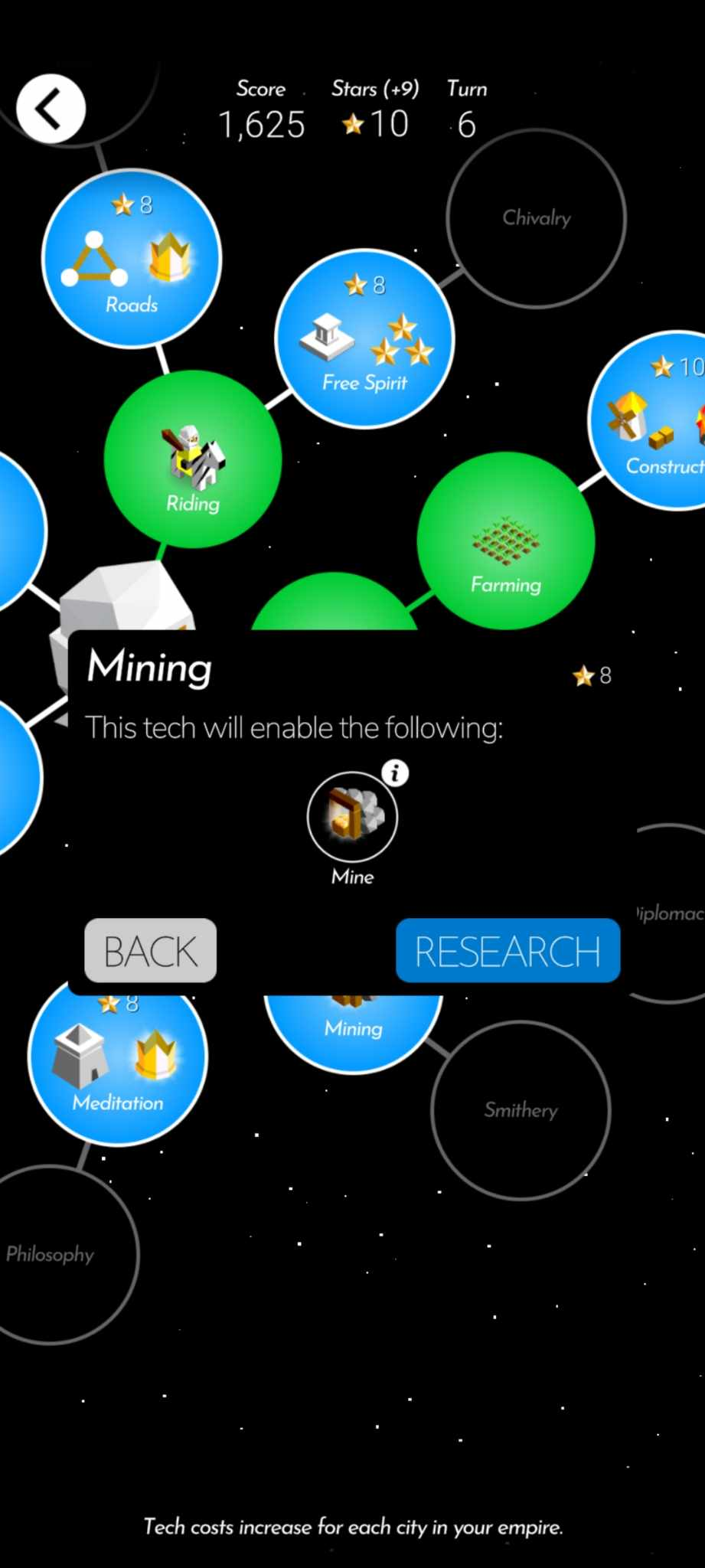 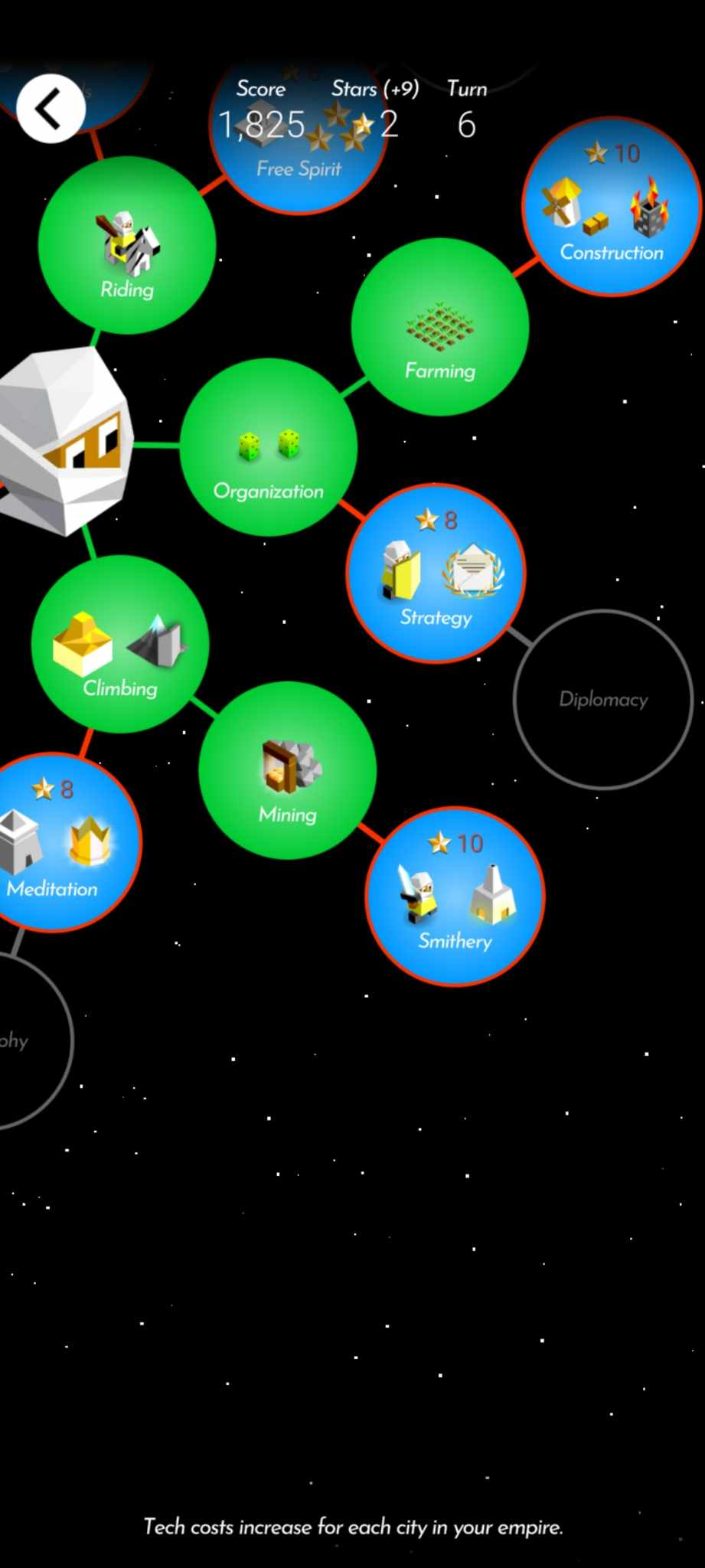 Strategy
make an alliance with another tribe until only one remains
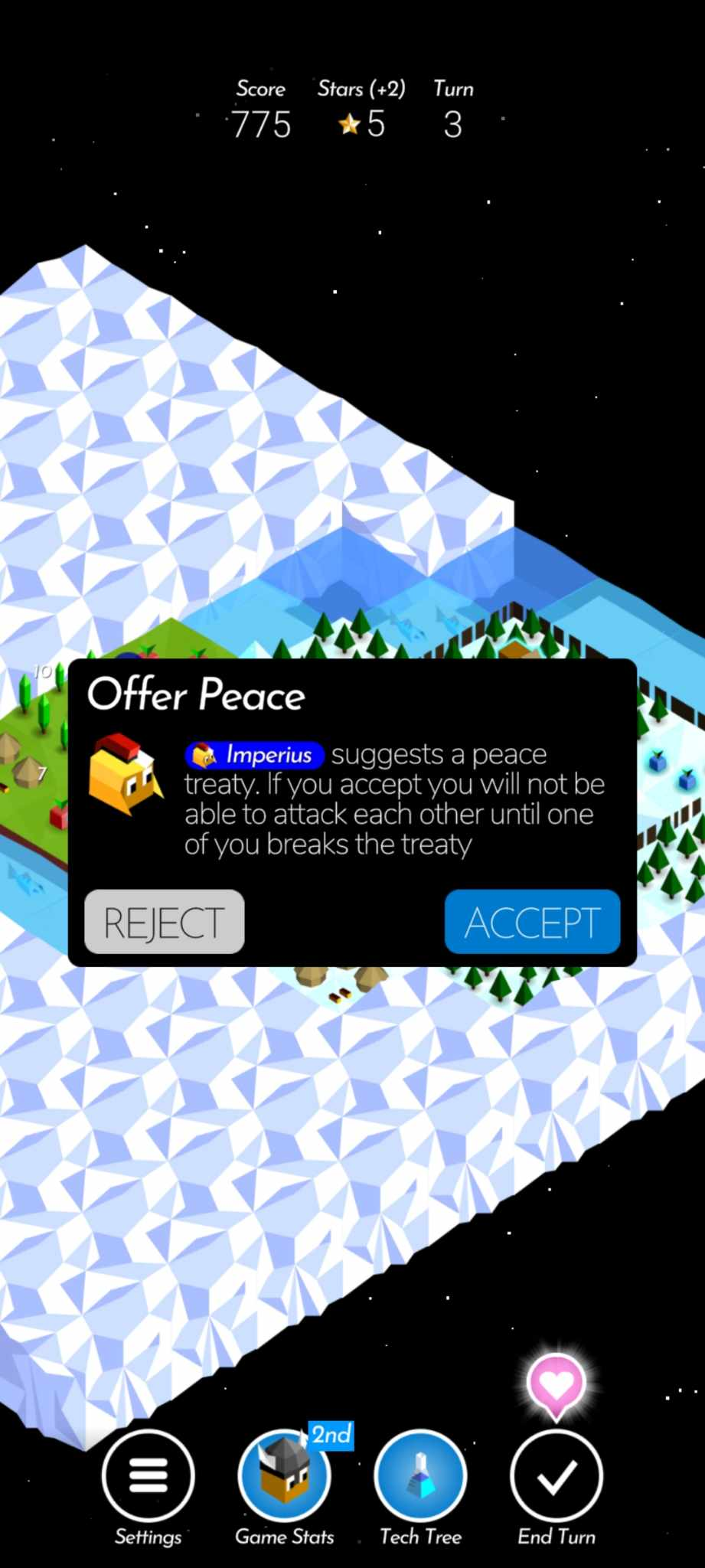 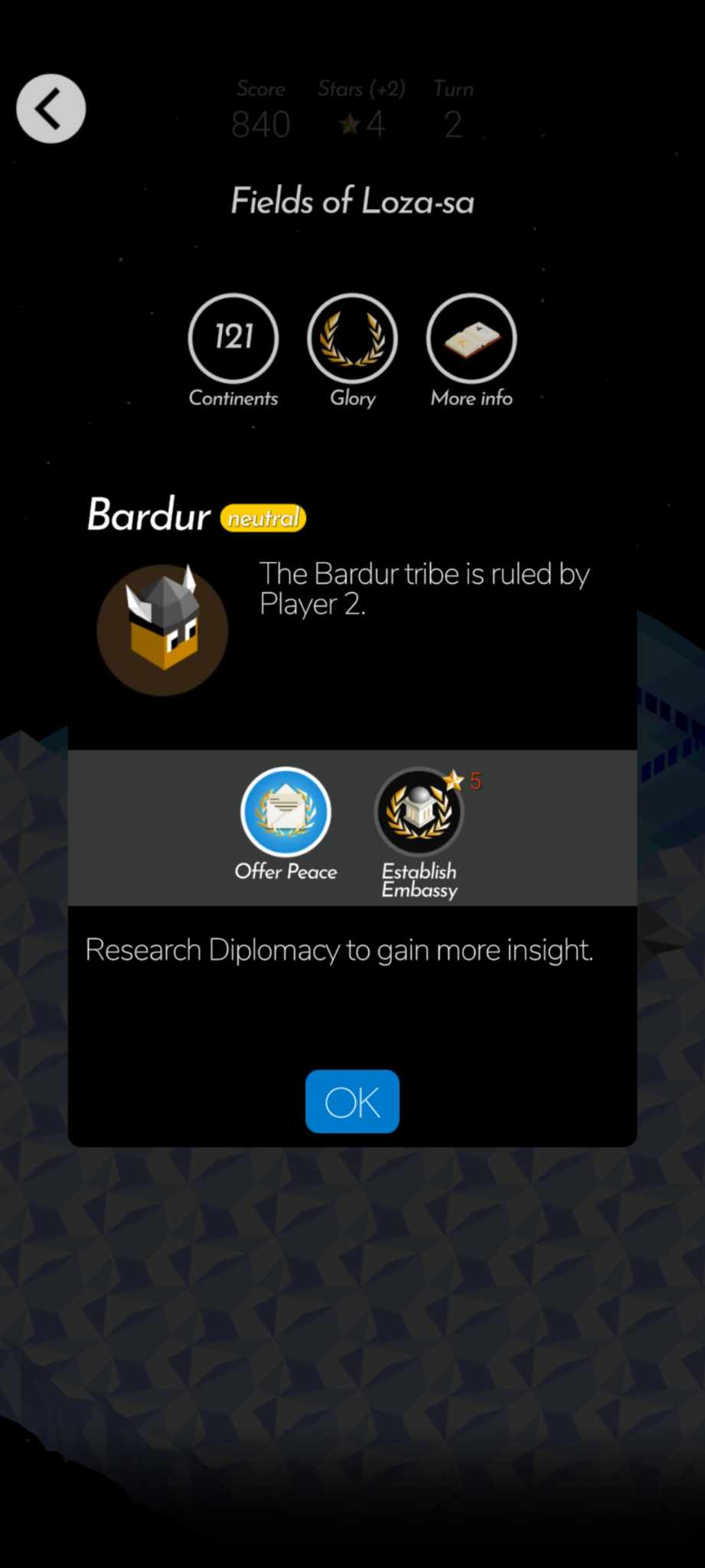 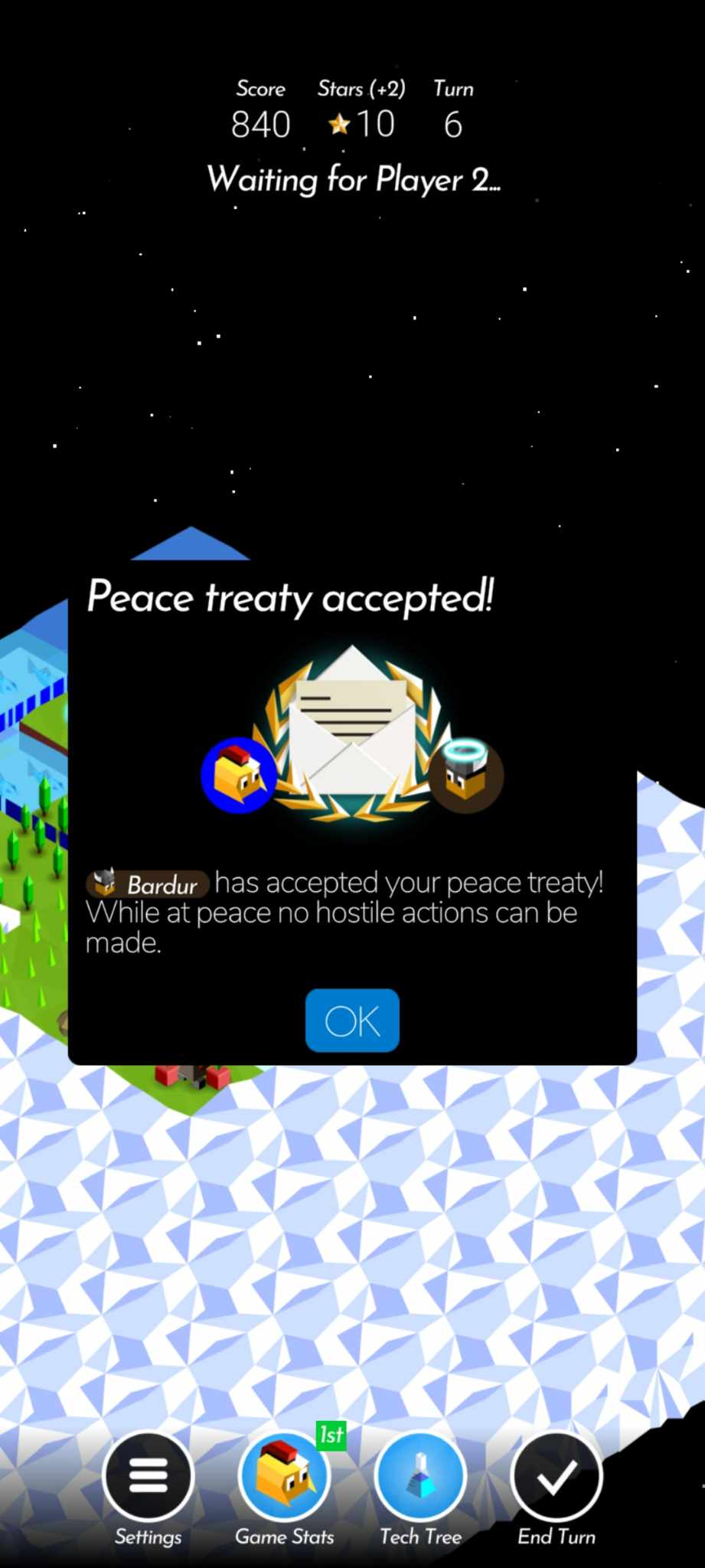 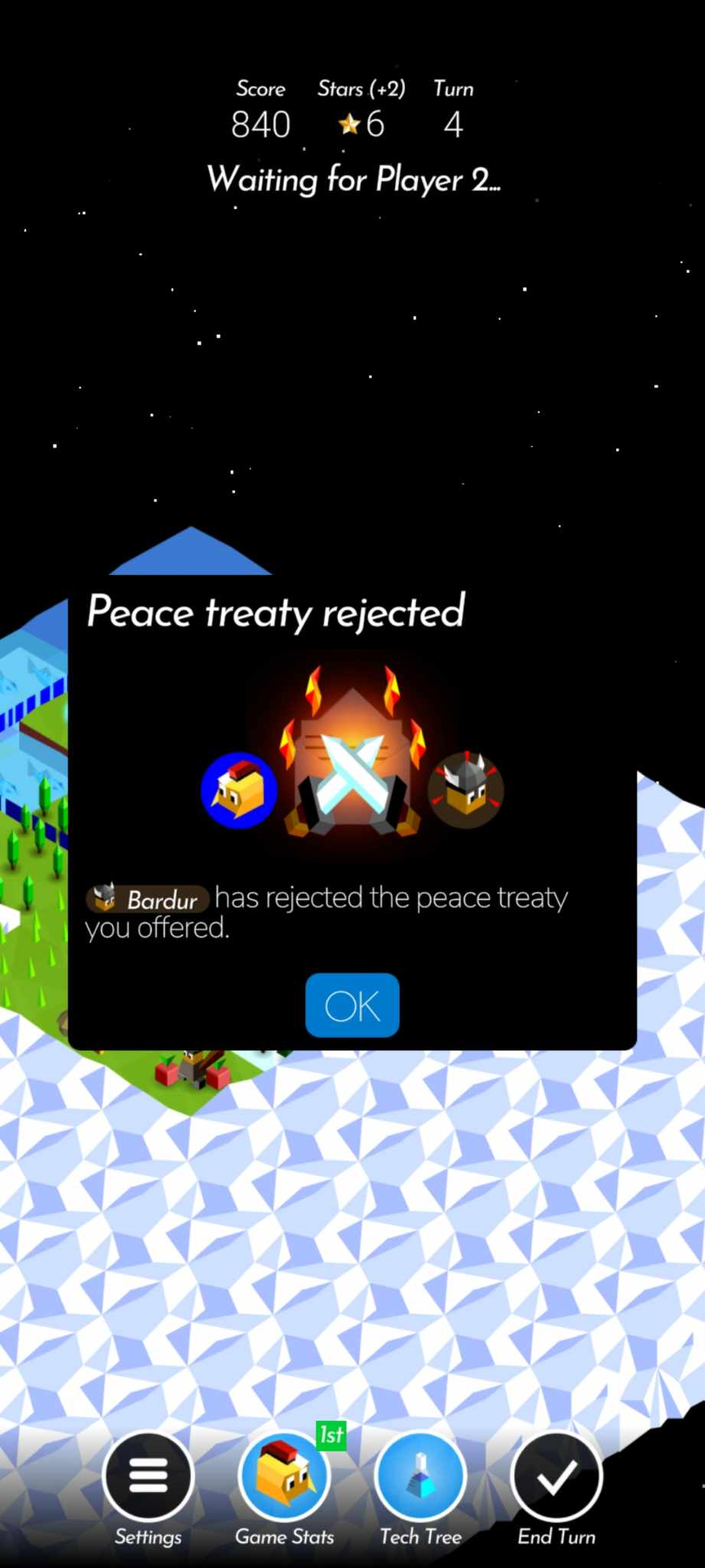 We can play that on a cell
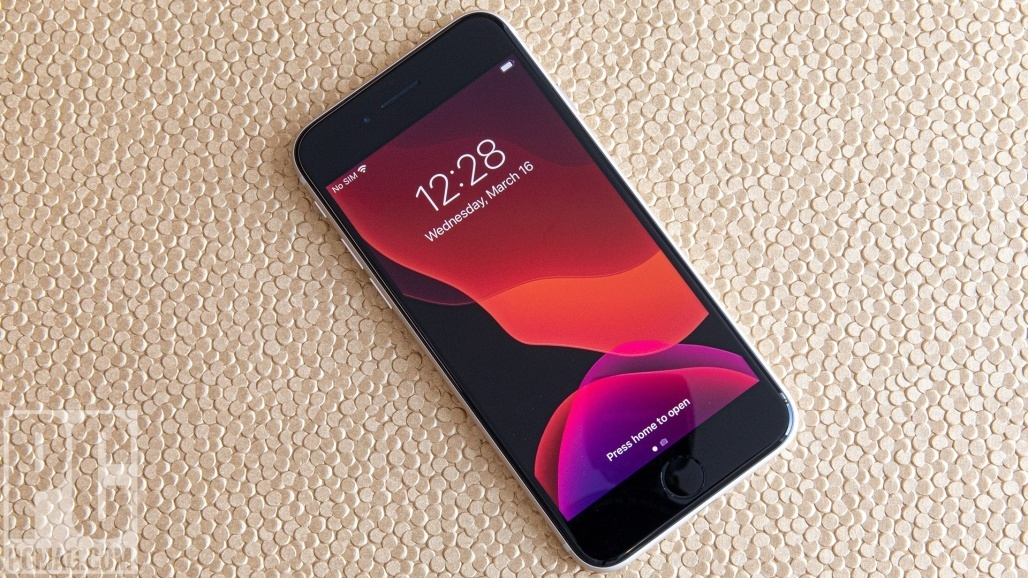 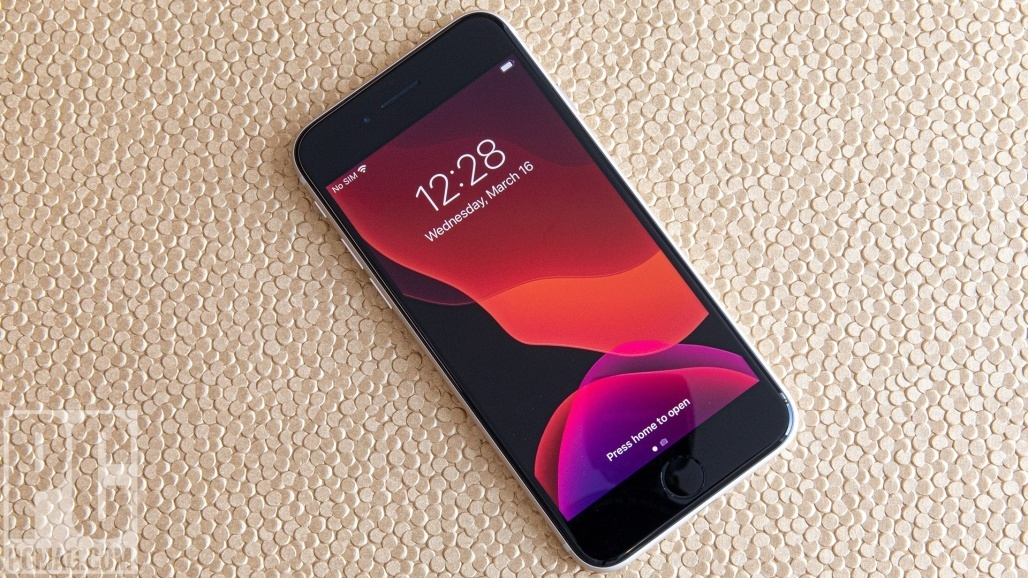